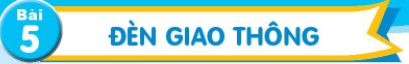 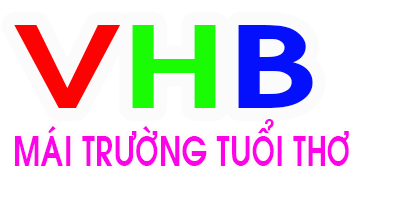 Đèn giao thông
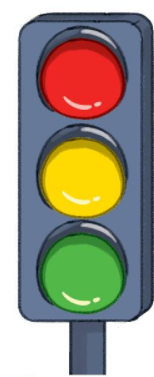 Ở các ngã ba, ngã tư đường phố thường có cây đèn ba màu: đỏ, vàng, xanh. Đèn đỏ báo hiệu người đi đường và các phương tiện giao thông phải dừng lại. Đèn xanh báo hiệu được phép di chuyển. Còn đèn vàng báo hiệu phải đi chậm lại trước khi dừng hẳn.  
      Cây đèn ba màu này được gọi là đèn giao thông. Nó điều khiển việc đi lại trên đường phố. Nếu không có đèn giao thông thì việc đi lại sẽ rất lộn xộn và nguy hiểm.
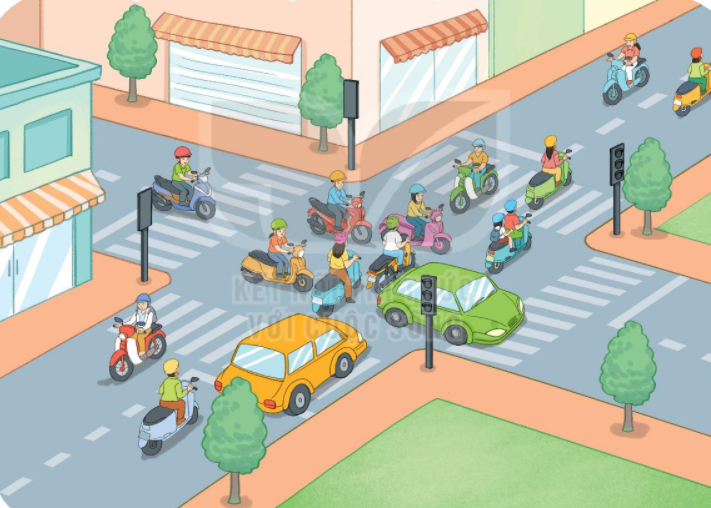 Tuân thủ sự điều khiển của đèn giao thông giúp chúng ta bảo đảm an toàn khi đi lại.
(Trung Kiên)
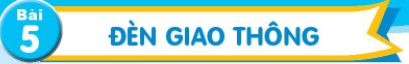 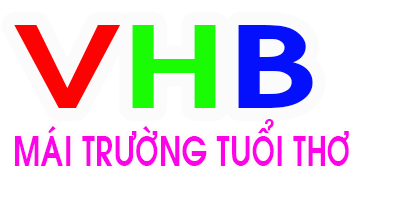 Chọn từ ngữ để hoàn thiện câu
 và viết câu vào vở
5
đèn xanh       đèn vàng      đèn đỏ
Xe cộ cần phải dừng lại khi có (...).
X΄ cộ cần phải dừng lại khi có Αèn đỏ.
Ǯǯǯǯǯǯǯǯ

Ǯǯǯǯǯǯǯǯ

ǯǯǯǯǯǯǯǯ
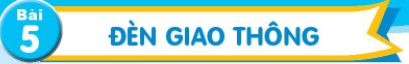 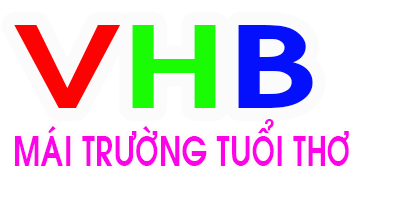 Quan sát tranh và dùng từ ngữ trong khung để nói:
6
đèn đỏ  nguy hiểm  đèn xanh  qua đường
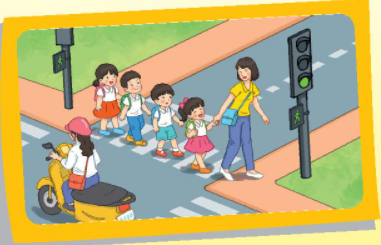 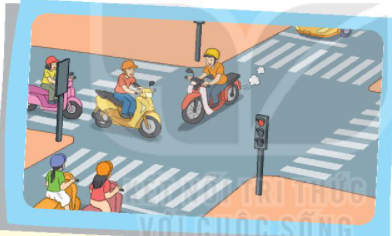 Đèn đỏ phải dừng lại không sẽ rất nguy hiểm
Đèn xanh được phép đi qua đường
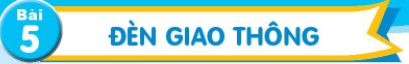 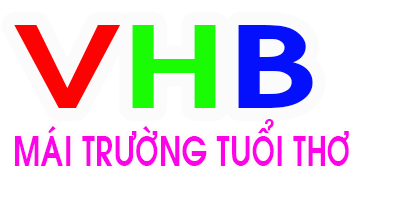 Nghe viết
7
Đèn đỏ báo hiệu dừng lại. Đèn xanh báo hiệu được phép di chuyển. Đèn vàng báo hiệu đi chậm rồi dừng hẳn.
Ǯǯǯǯǯǯǯǯǯ

Ǯǯǯǯǯǯǯǯǯ

ǯǯǯǯǯǯǯǯǯ
Đèn đỏ báo hΗệu dừng lại. Đèn xanh báo hΗệu đưϑ pȗép di chuΐển. Đèn ȩàng báo hΗệu đi chậm ǟē dừng hẳn.
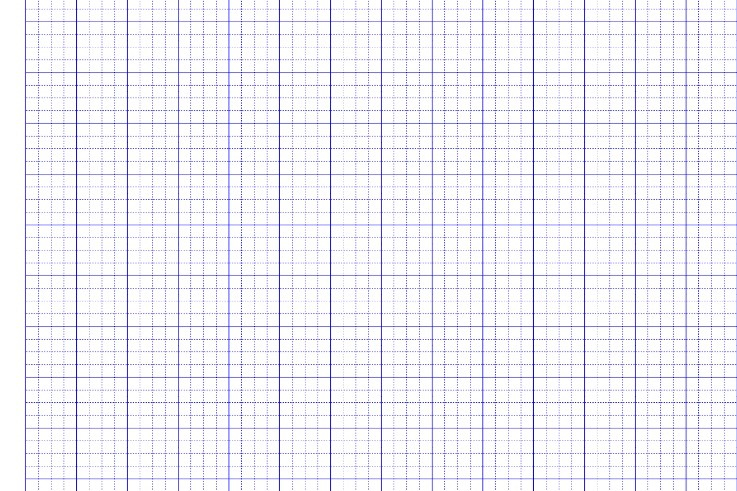 Thứ năm, ngày 20 tháng 3 năm 2025
Tiếng Việt
Đèn giao thông
Sửa lỗi
Đèn đỏ báo hΗệu dừng lại. Đèn xanh báo hΗệu đưϑ pȗép di chuΐển. Đèn ȩàng báo hΗệu đi chậm ǟē dừng hẳn.
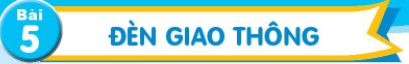 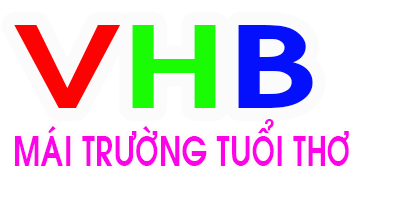 Chọn dấu thanh phù hợp thay cho chiếc lá
8
Dấu hỏi hay dấu ngã ?

 ngã ba    ngõ nhỏ      điều khiển    bút vẽ
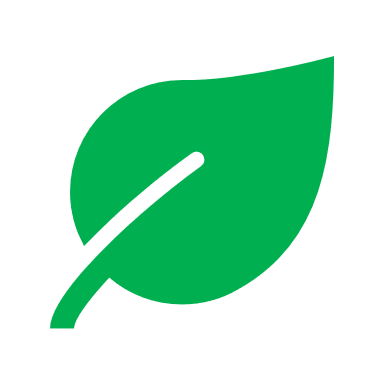 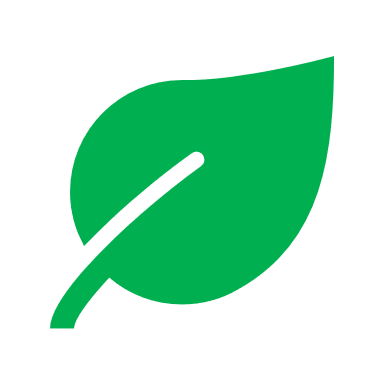 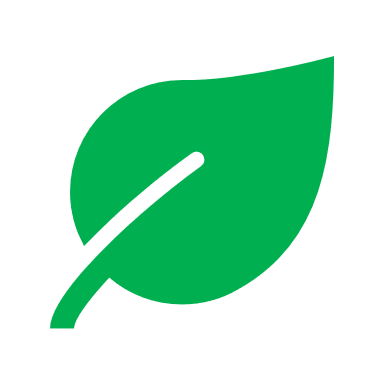 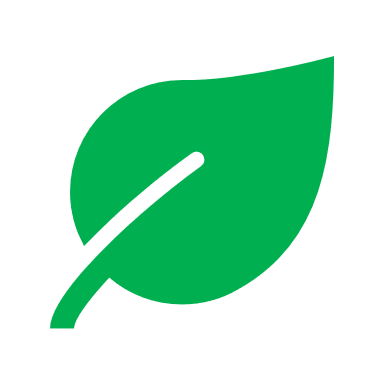 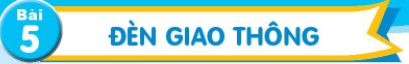 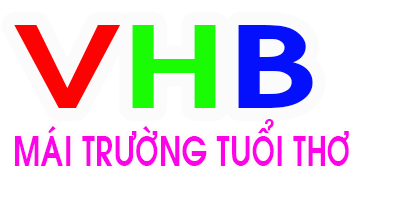 TRÒ CHƠI Nhận biết biển báo
9
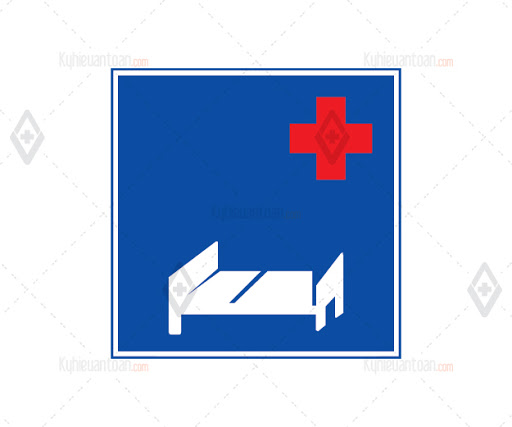 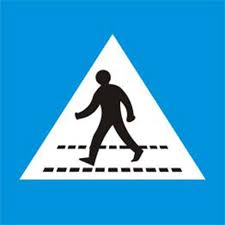 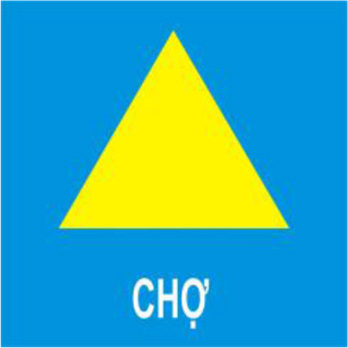 Biển báo có người đi bộ qua đường
Biển báo có bệnh viện
Biển báo có chợ